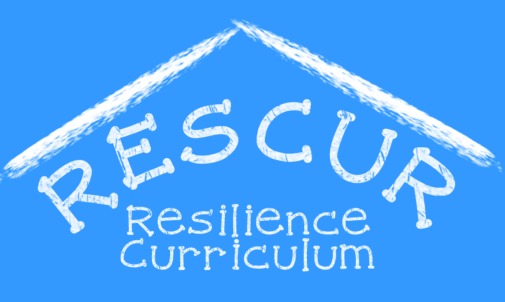 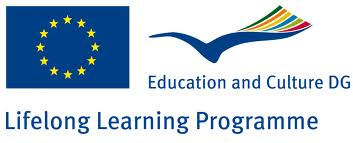 RESCUR  in sweden
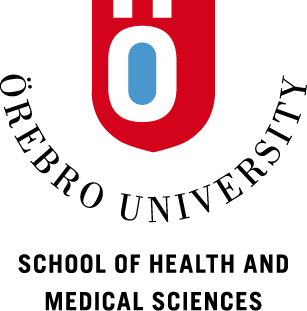 Birgitta Kimber
Med. Dr., PhD
b.kimber@telia.com
Professor Charli Eriksson
charli.eriksson@oru.se
Role of partner in the project and contributions
Writing part of the curriculum
Being a critical friend
Translation of curriculum, handouts, and other documents
Pilot implementation of the curriculum in schools
Taking part in meetings
Talking about the project at conferences, etc.
Suggesting trainers
Finding auditors
Training
2 days plus observations, monitoring, coaching, evaluation over three months (in total, 3 days for each school)
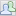 Content of the training
EU Comenius
Description of partners
Resilience curriculum, early years, primary school, structure of the curriculum and the activites
Principles of the curriculum
The schools’ and teachers’ part in the piloting
Goals of the training (knowing about resilience, familiarity with the manual, skills to teach, trying out the curriculum, use of effective teaching strategies)
Theories underlying the curriculum
Four dimensions of being a resilient teacher
Content of the training
Principles of the curriculum (SAFE, etc.)
Strategies in the classroom (CM)
Communication
Children with problems
Teachers’ own resilience (10 ways to build resilience)
Web sites
Doing  certain activites
Coaching and monitoring
Dissemination
Meetings at the university – on education, research, and innovation and interaction 
Meetings with municipalities
Meetings with national agencies – on public health, and education 
Web pages
Conferences (presentations, symposiums, etc.)
Writing
Power and Committment – ANDT prevention by NGO
Public Health Practice, Policy and Politics
Safety Promotion and Injury Prevention
Child, Adolescent and 
Family Public Health
Global Health and Health Economics
Main Strategic Center  
WHO CCCSP 
Center for Injury Prevention and Safety Promotion
Knowledge Development 
for Public Health Action
2014-10-06
Child, Adolescent and 
Family Public Health
Empowering families with adolescents - Ideals and Reality family support in Karlskoga and Degerfors, 2011-4
EU-RESCUR: A Resilience Curriculum for Early and Primary Schools
Developing knowledge for improved collaboration within social services
European Assessment Protocol for Children’s SEL skills
What does this mean for children and families?
Buffering processes against youth mental health problems: 
A longitudinal experimental approach
ICDP: Effects of a systematic health-promoting approach
Health Behaviour in School-aged Children 
WHO-HBSC
External auditors
European
Have teaching skills
A child perspective
Preferably teaching and teacher-trainer background
Knowledge of developmental psychology, health promotion, and resilience
Practitioner, and also a sound background in research
I would also like to discuss whether an auditor can come from any country, although not from the universities involved (possible countries: UK, Ireland, Norway, The Netherlands, Switzerland, Portugal, Sweden)
2014-10-06